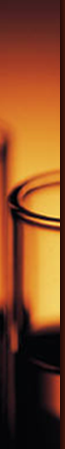 Thank you for joining the ADVANCE IT/IT Catalyst Webinar
Please, call the Webinar Conference Line: 
Phone Number: 1-866-560-7460
Passcode:  8536064 

Please, remember to put your phone on mute.

The session will start promptly.
ADVANCE IT and IT Catalyst Proposal Preparation
September, 2011
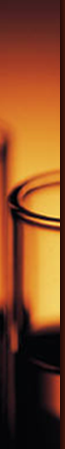 ADVANCE Program Description
Program Goal: Increase the participation and advancement of women in academic science and engineering careers
Projects to realize this goal should involve, and are sought from, both men and women
Proposals addressing the participation and advancement of women from underrepresented minority groups, women with disabilities and women from predominantly undergraduate institutions are strongly encouraged


Eligible Science and Engineering fields:
All fields funded by NSF are eligible, which includes the social and behavioral sciences
The clinical sciences (medical, dental, veterinarian) are not eligible
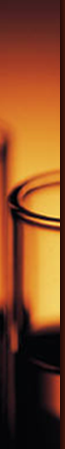 ADVANCE Program Funding Opportunities
Institutional Transformation (IT)

IT-Catalyst

Partnerships for Adaptation, Implementation, and Dissemination (PAID)
NOTE: ADVANCE focuses on women in academic science and engineering.  It is not aimed at students.  Other programs at NSF focus on earlier points in the pathway to STEM careers.
Institutional Transformation
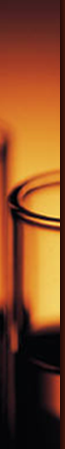 Institutional Transformation (IT)
Characteristics
5-year projects
~ $2 M to $4 M total (depends on scope)
Comprehensive, institution-wide, projects to transform the university or college.
All non-profit institutions of higher education are eligible.

Letters of Intent due: October 3, 2011
Proposals due: November 7, 2011

To review abstracts of ADVANCE awards: Copy and paste this link into web browser search field: http://www.nsf.gov/awardsearch/tab.do?dispatch=2 
For IT project: Enter “1738” into the “Element Code” box
Hit the search button
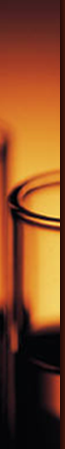 Examples of IT Activities
Reviewing and revising policies such as recruitment, retention, career flexibility, promotion and tenure

Developing work/life programs such as dual career hiring programs

Establishing, revising, formalizing mentoring programs for faculty at all career stages

Providing professional development opportunities for faculty

Training for departmental leaders and members of P&T and search committees 

Conducting climate surveys and other data collection and analysis

Conducting related social science research
IT Review Criteria
How significant will the contribution of the study of the proposed innovative components and other IT activities be to the institutional transformation knowledge base?

How strong are the indicators of institutional readiness for institutional transformation and commitment to the project activities and goals? 

How well are the proposed activities linked to the institutional context and data?

How well is the relevant social science literature incorporated into the design of the proposed innovative components and other IT activities?
Institutional Transformation Catalyst
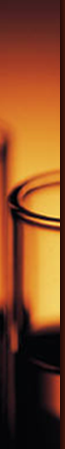 IT-Catalyst (ITC)
Characteristics
2-year projects
Up to $200K total costs
Planning, assessment activities to prepare for transformation
Intended to initiate institutional change efforts with or without further funding
All non-profit institutions of higher education are eligible.

Letters of Intent due: October 3, 2011
Proposals due: November 7, 2011

To review abstracts of ADVANCE awards: Copy and paste this link into web browser search field: http://www.nsf.gov/awardsearch/tab.do?dispatch=2 
For ITC awards: Enter “7690” into the “element code” box
Hit the search button
Examples of IT Catalyst project activities:
Collection and analysis of baseline data

Climate surveys

Planning meetings with stakeholders

Training and development of proposal team

Reviewing social science literature and current IT site strategies 

Site visits to exemplar institutions

Consulting experts on gender equity and organizational change
ITC Additional Review Criteria
How significant will the contribution of the study of the proposed innovative components and other IT activities be to the institutional transformation knowledge base?

How strong are the indicators of institutional readiness for institutional transformation and commitment to the project activities and goals? 

How well are the proposed activities linked to the institutional context and data?

How well is the relevant social science literature incorporated into the design of the proposed innovative components and other IT activities?
IT/ITC Proposal Preparation
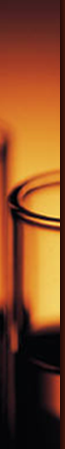 Letter of Intent (LOI)
Required – in order to submit an IT/ITC proposal, a letter of intent is required

Due Date: October 3, 2011

Must include:
Project Title
Self Explanatory
Synopsis
Description of proposed project (2,500 characters maximum)
Other Comments
List of senior project personnel and proposed roles for each
List of partner institutions and organizations and description of involvement
Contact Information for:
Point of Contact (and an alternate) for NSF inquiries
PI for the project
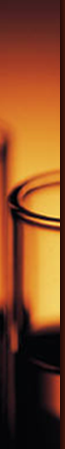 Letter Of Intent Submission Guide
Log in to Fastlane
Go to Proposal Functions
Go to Letters of Intent
If ADVANCE solicitation not visible at bottom of screen, enter search information below, then click Search:
Solicitation ID: NSF 10-593
Solicitation Title: ADVANCE…
NSF Organization: Division of Human Resource Development
When ADVANCE solicitation appears on the screen, click on Create (under LOI Action)
Enter your project title
Enter Synopsis (2,500 characters max)
Enter Other Comments (2,500 characters max)
Enter contact information for: Point(s) of Contact and PI
Click on Forward to SPO
NOTE: Sponsored Projects Office submission not required; clicking this button will submit your letter of intent to NSF
Key Components of Successful Proposals
Key Components of Successful Proposals
Key Components of Successful Proposals
Common Problems in Proposals
Additional Proposal Documents
Budget
Cost sharing is not required
Must include a three page budget description
Total requested must be justified by the project’s scope

Supplementary Documents
Letters of Commitment
(IT Only): 5-page description of social science research including, but not limited to:
the disciplinary and conceptual framework for the study; 
a discussion of the theory and hypotheses grounding the research; 
the proposed methods to test the hypotheses; 
the expected findings; and 
to what extent the results and data will be disaggregated for multiple characteristics such as race, ethnicity, sexual orientation, disability, foreign-born or foreign-trained, in addition to gender.
Additional Proposal Documents, cont’d
Data Management Plan
Effective January 2011
All proposals submitted to NSF must include a Data Management Plan (DMP) as a Supplementary Document of no more than two pages 
DMP needs to address two topics: the data to be generated by the research, and the plan for managing the data
For FAQS, see http://www.nsf.gov/bfa/dias/policy/dmpfaqs.jsp
ADVANCE Information and Resources
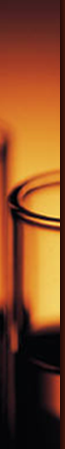 Grant Proposal Guide Changes
Mentoring for Postdoctoral Researchers
Proposals with funding for postdoctoral researchers must include a description of mentoring activities for postdocs

Mentoring activities may include:
Career counseling 
Training in preparation of grant proposals
Guidance on how to effectively collaborate with researchers from diverse backgrounds and disciplinary areas 
Training in responsible professional practices

Proposed mentoring activities will be evaluated as part of the merit review process

Proposals that do not include a separate section on mentoring activities within the Project Description will be returned without review
Grant Proposal Guide Changes, cont’d
Human Subjects Research
Projects involving research with human subjects must ensure that subjects are protected from research risks in conformance with the relevant federal policy known as the Common Rule (Federal Policy for the Protection of Human Subjects, 45 CFR 690)
All projects involving human subjects must either (1) have approval from the organization's Institutional Review Board (IRB) before issuance of an NSF award or, (2) must affirm that the IRB has declared the research exempt from IRB review, in accordance with the applicable subsection, as established in section 101(b) of the Common Rule."
Grant Proposal Guide Changes, cont’d
Data Management Plan
Effective January 2011
All proposals submitted to NSF must include a Data Management Plan (DMP) as a Supplementary Document of no more than two pages 
DMP needs to address two topics: the data to be generated by the research, and the plan for managing the data
For FAQS, see http://www.nsf.gov/bfa/dias/policy/dmpfaqs.jsp 
For EHR guidance on Data Management Plans, see http://www.nsf.gov/bfa/dias/policy/dmpdocs/ehr.pdf
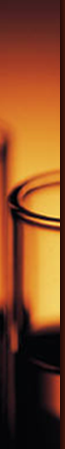 Information on ADVANCE Projects
Materials from past and current ADVANCE IT projects are available:
 
Individual IT project websites (link at bottom of page): www.nsf.gov/advance 

ADVANCE web portal: www.portal.advance.vt.edu 

Contact a specific grantee
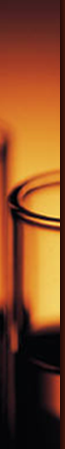 ADVANCE Program Contact Information
Program Directors: 
	Kelly Mack 	- kmack@nsf.gov 
	Amy Rogers	- arogers@nsf.gov 


Integrative Activities Specialist:
	Pat Simms 	- psimms@nsf.gov


Program Website
http://www.nsf.gov/advance
Evaluation Tools
General information about project evaluation available at the Online Evaluation Resource Library: http://ctl.sri.com/projects/displayProject.jsp?Nick=oerl

Review the ADVANCE Evaluation Toolkit:
http://www.advance.vt.edu/ (link at bottom of page)
“Using Program Evaluation to Ensure the Success of your ADVANCE Program” developed by NMSU